Protégez WordPress
Présenté par Emil Falcon, 
Président et fondateur
Hébergement Web Canada / whc.ca

WordCamp Montréal
le 11 aout 2018
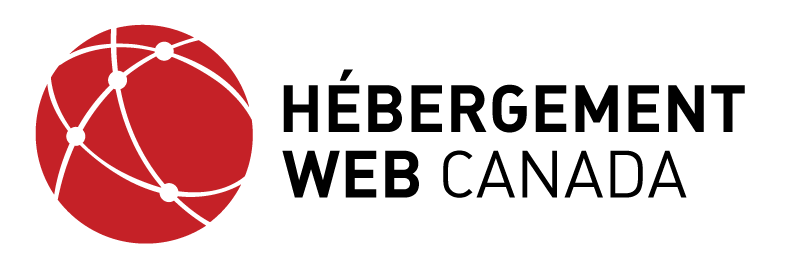 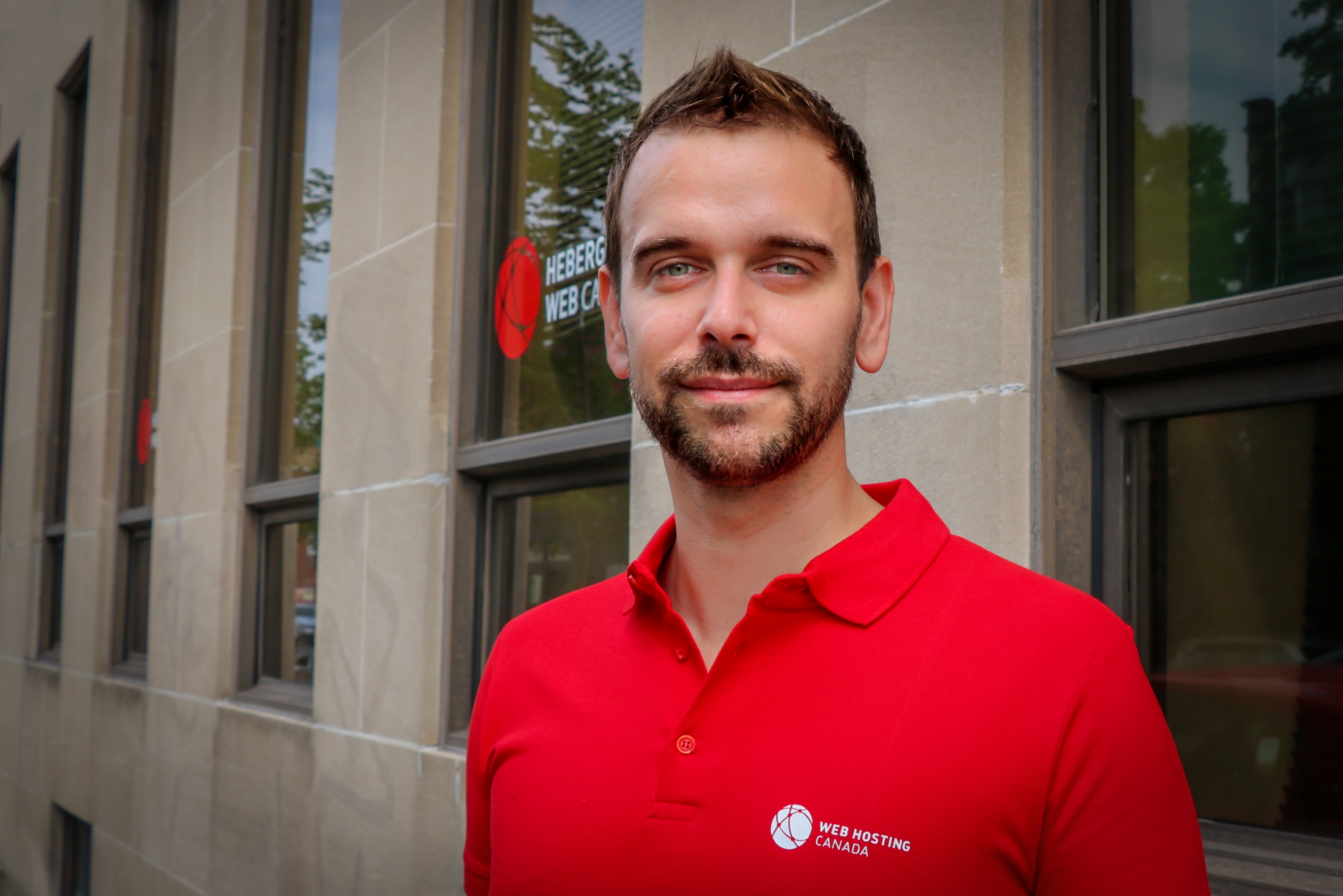 Qui suis-je?
Président et fondateur d’Hébergement Web Canada / Web Hosting Canada (ou WHC)
Formation en génie informatique (à Concordia!)
10+ ans d’expérience avec WordPress (Utilisateur + SysAdmin)



Fondée en 2003 et basée à Montréal. WHC célèbre ses 15 ans en septembre.
Propulse plus de 100,000 sites pour plus de 25,000 clients
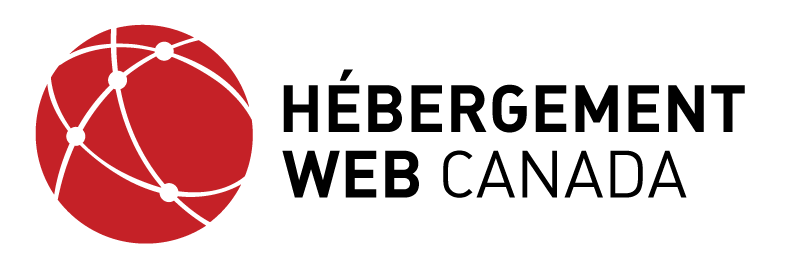 whc.ca/wp
Notre Objectif Aujourd’hui
Comprendre les risques de sécurité qui concernent   WordPress
Identifier une configuration WordPress sécuritaire et abordable qui n’impacte pas (trop) négativement vos processus d’affaires.
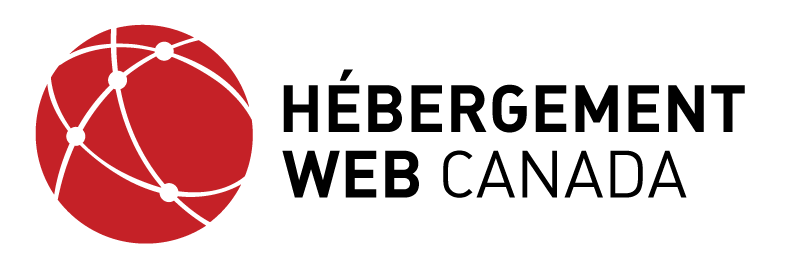 whc.ca/wp
Sur l’agenda
Scénarios de piratage
Pourquoi cibler WordPress?
Risques – Solutions – Recommandations
Préparer un plan de reprise après sinistre

Beaucoup à couvrir en 25 minutes. Allons-y!
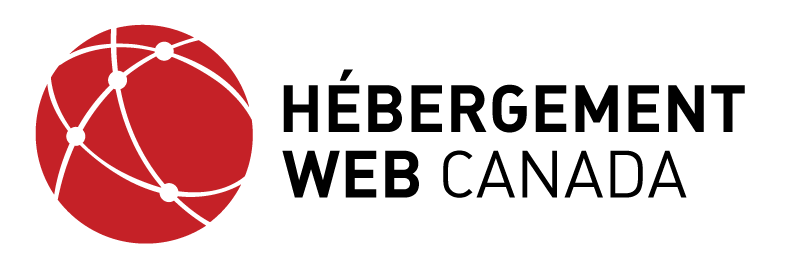 whc.ca/wp
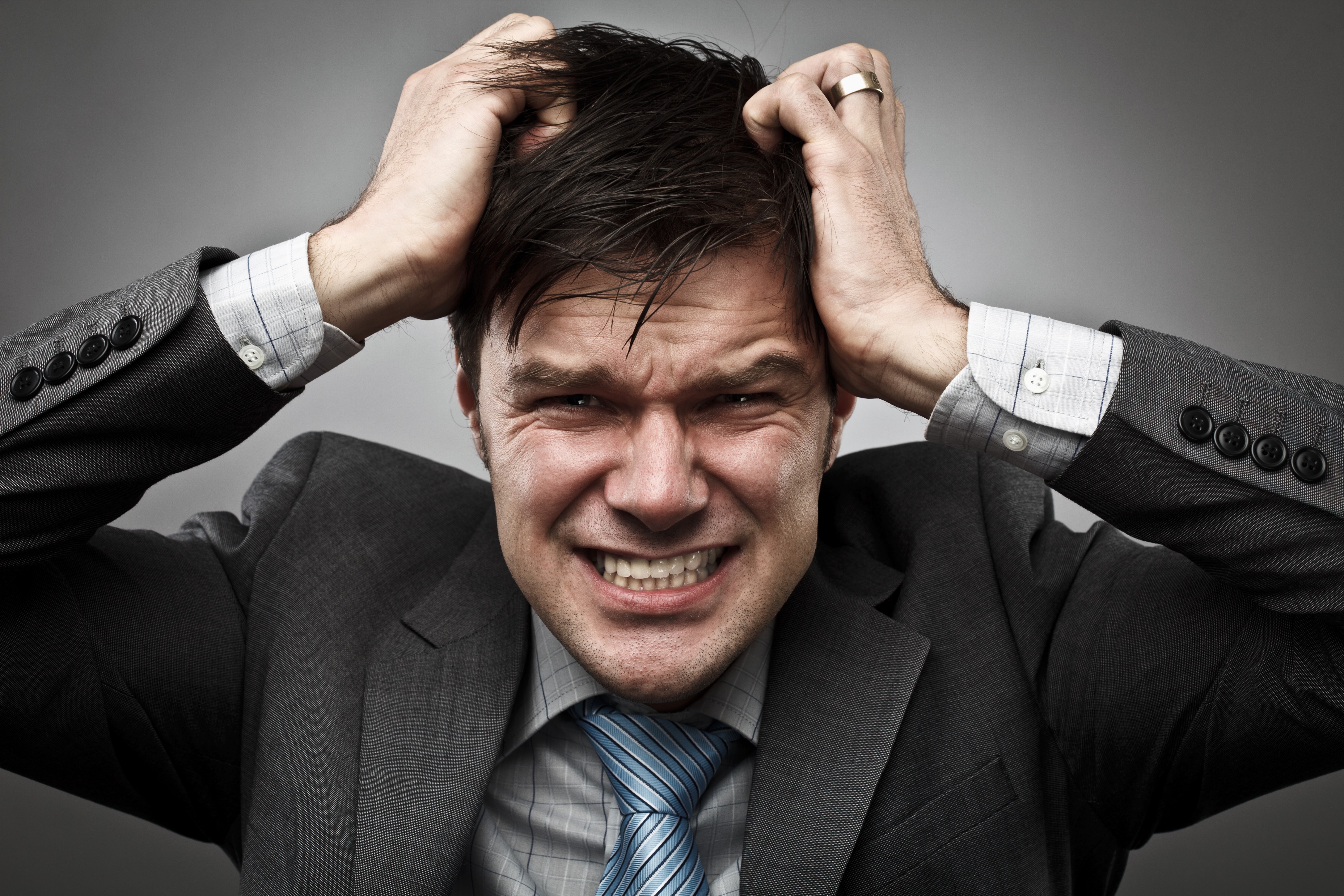 L’ultime cauchemar: votre site a été piraté
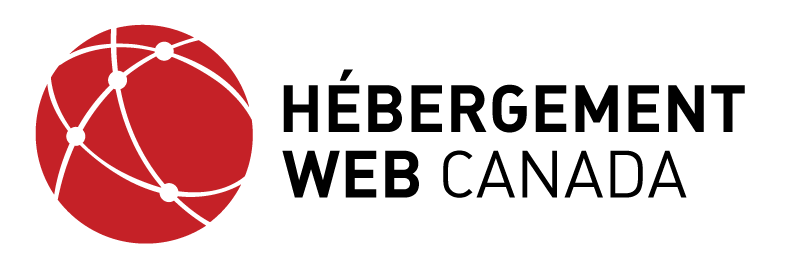 whc.ca/wp
Scénario 1:piratage grossier
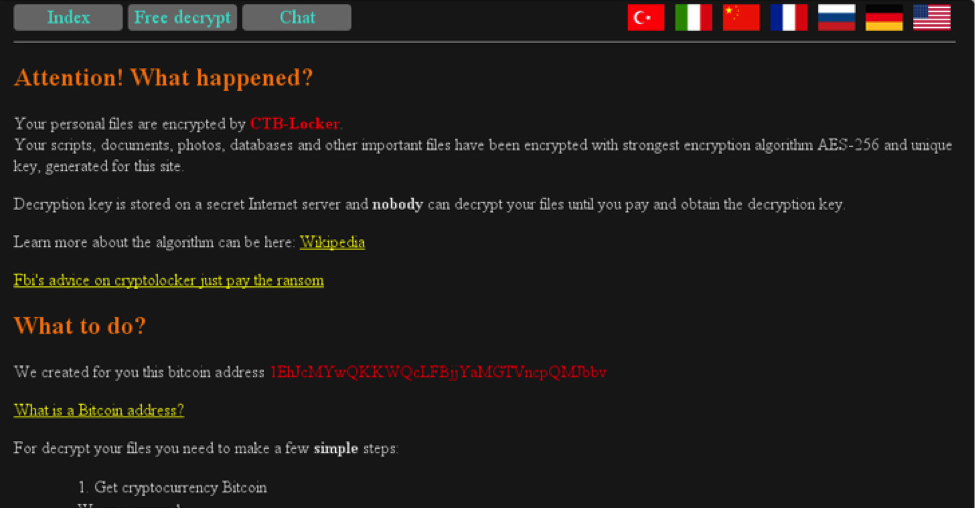 Votre site est visiblement modifié
Le contenu de votre site est supprimé
Vos informations (et celles de vos clients!) sont chiffrées et sont gardées en rançon
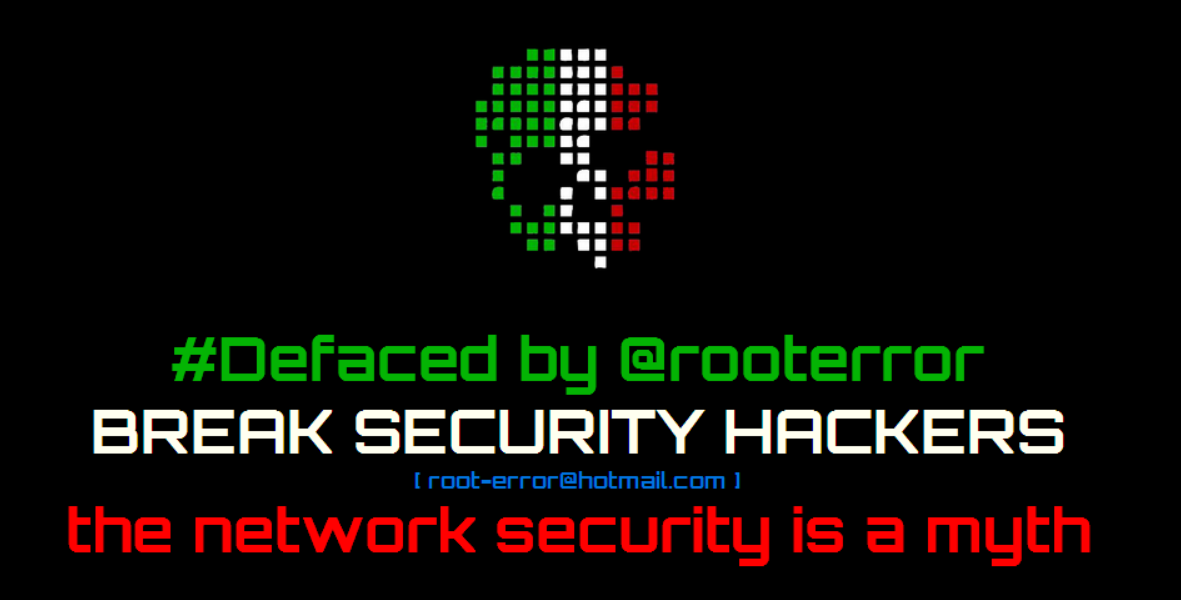 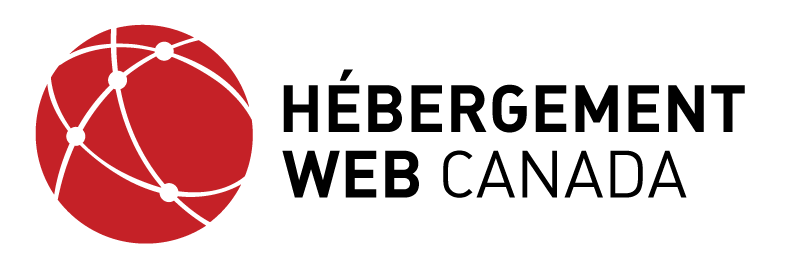 whc.ca/wp
Scénario 2:piratage subtil
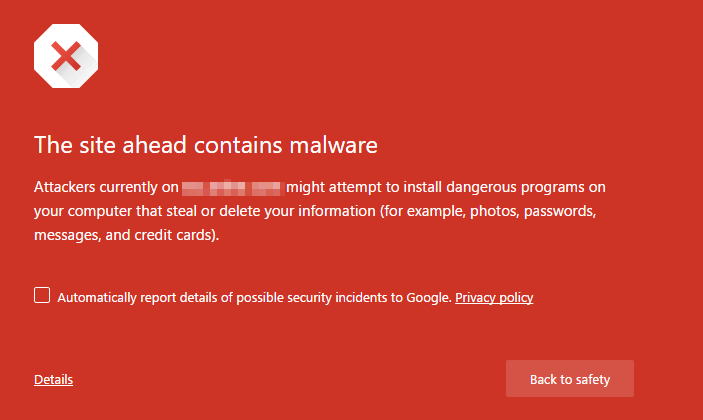 Certaines pages sont injectées par:
du malware 
des pubs
des scripts de monétisation


Votre site infecte vos visiteurs et clients.
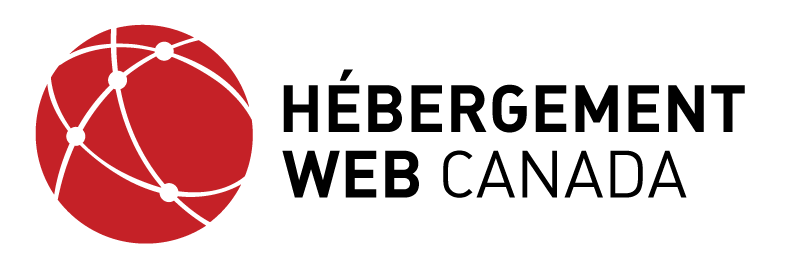 whc.ca/wp
Scénario 3:hameçonnage
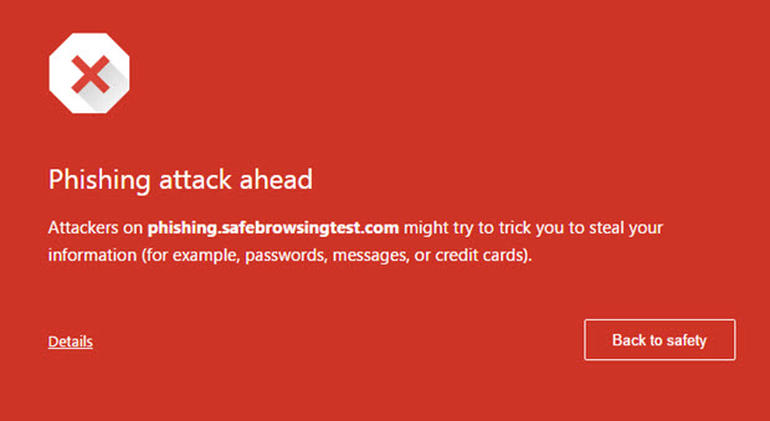 On y héberge du contenu conçu pour l’hameçonnage
Souvent caché dans des sous-dossiers ou sous-domaines
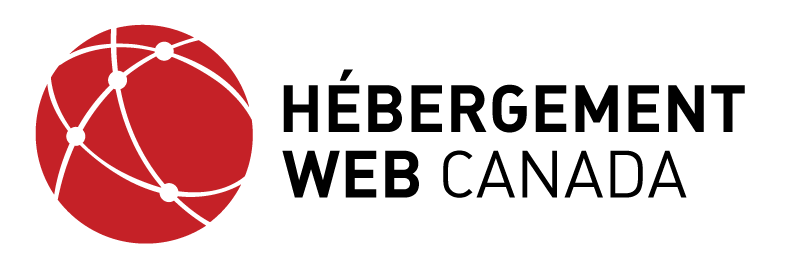 whc.ca/wp
Scénario 4: botnet
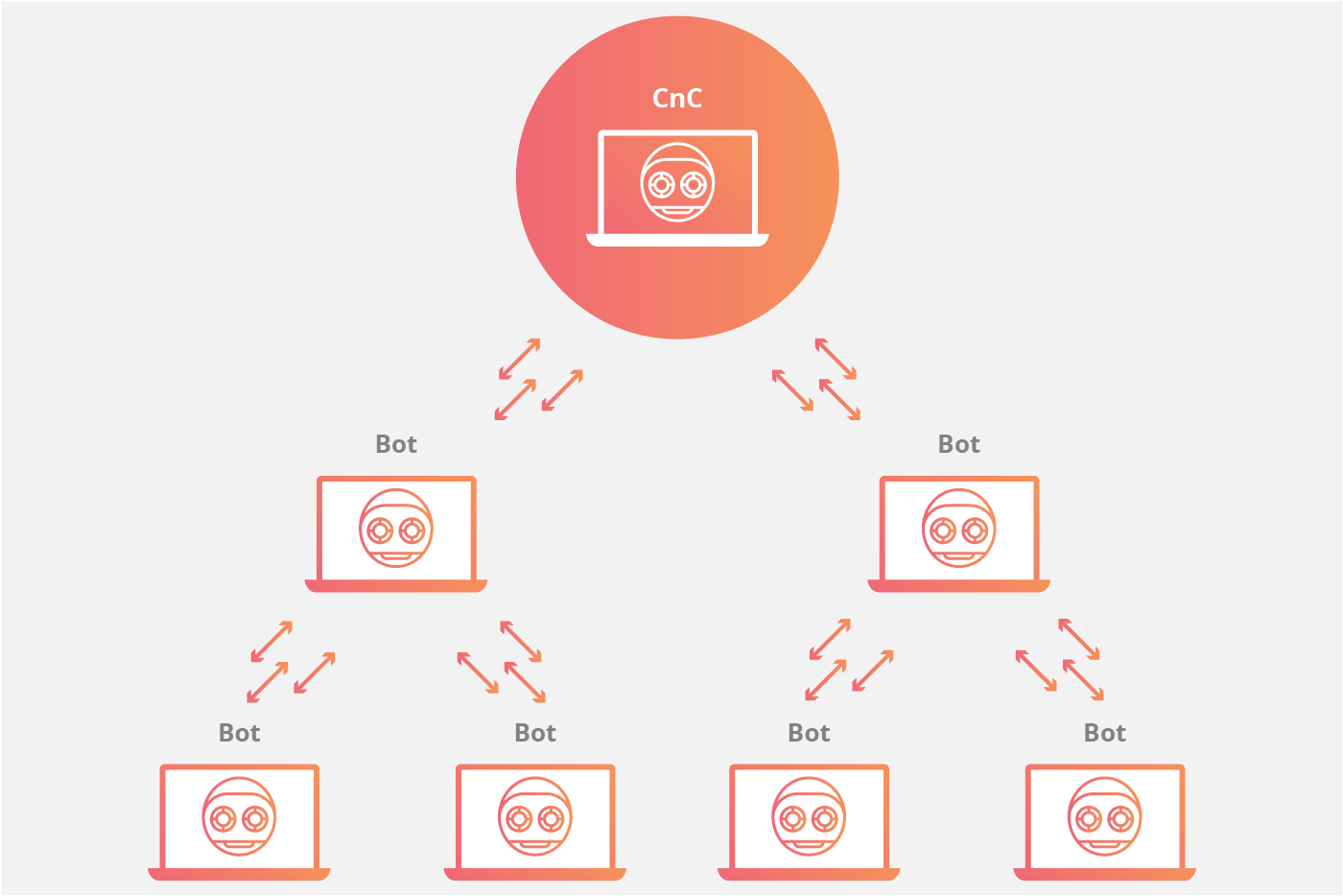 Le compte infecté est utilisé pour lancer des attaques vers d’autres sites (botnet)
Le compte est utilisé pour envoyer du spam
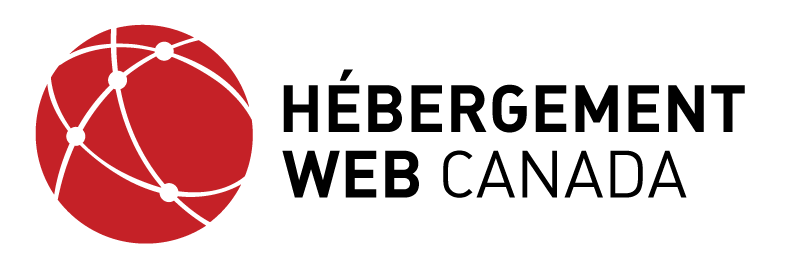 whc.ca/wp
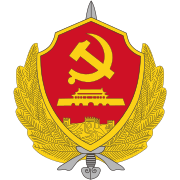 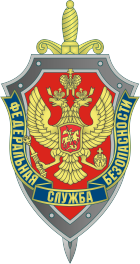 Scénario 5:Espionnage
Aucune modification visible sur le site
Des informations confidentielles sont extraites (espionnage corporatif)
Analyse des protocoles de sécurité afin de maximiser les dégâts futurs
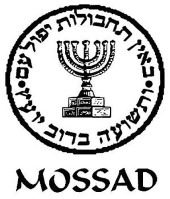 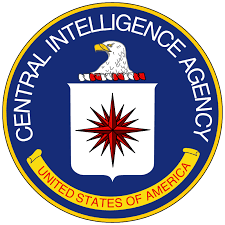 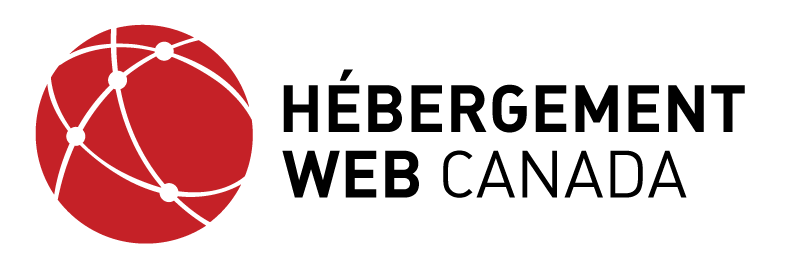 whc.ca/wp
Pourquoi Wordpress est-il tellement ciblé?
Source: W3Techs
https://w3techs.com/technologies/overview/content_management/all
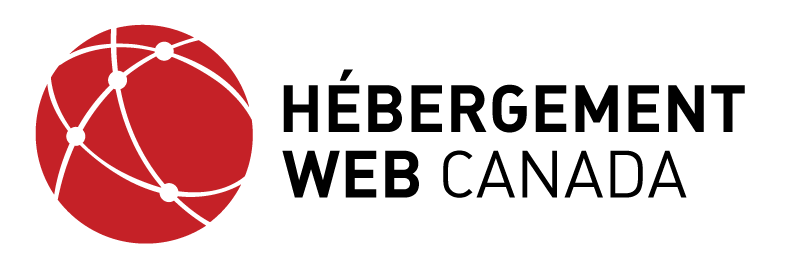 whc.ca/wp
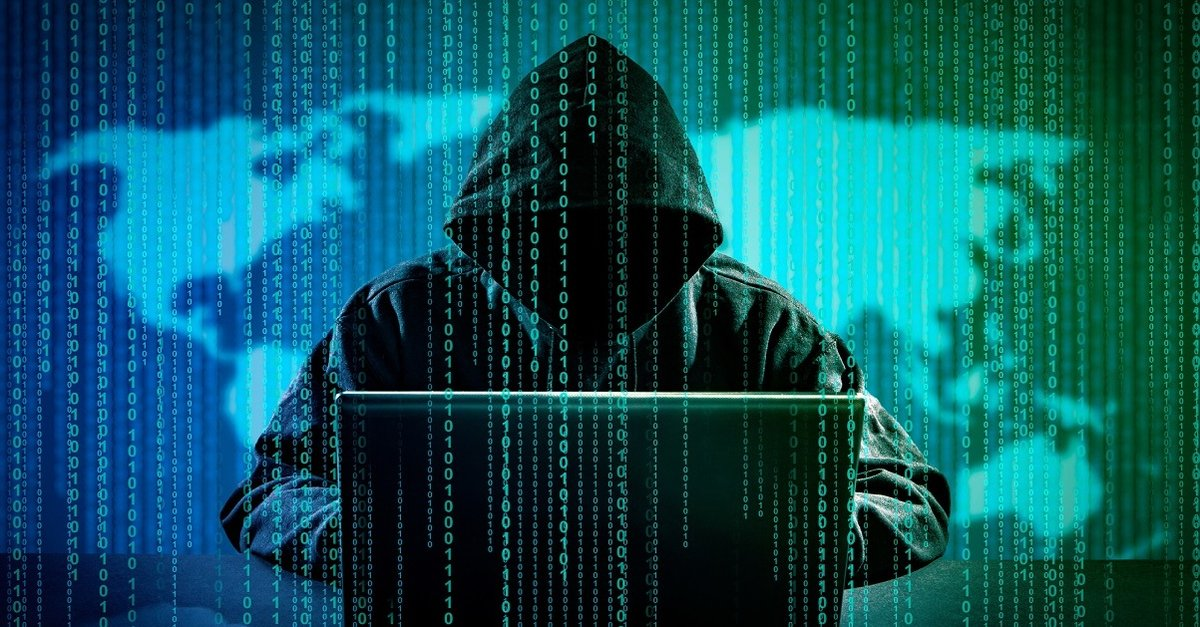 Cyberattaques en chiffres
Les infiltrations majeures et les vulnérabilités deviennent de plus en plus fréquentes:
2013: Yahoo, 3 milliards d’utilisateurs 
2016: Adult Friend Finder: 412 million+ de comptes
2014: eBay, 145 millions de comptes utilisateurs compromis
2017: Equifax, 146,6 millions de clients, incluant les NAS!
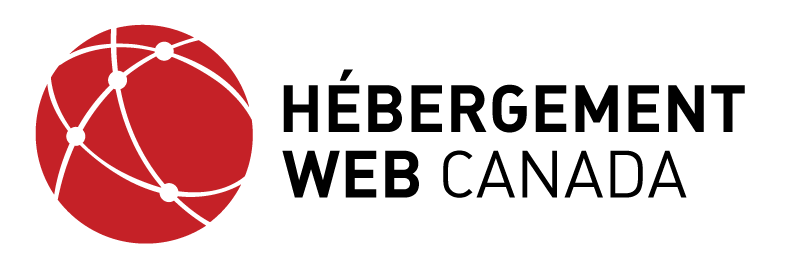 whc.ca/wp
Risques de sécurité
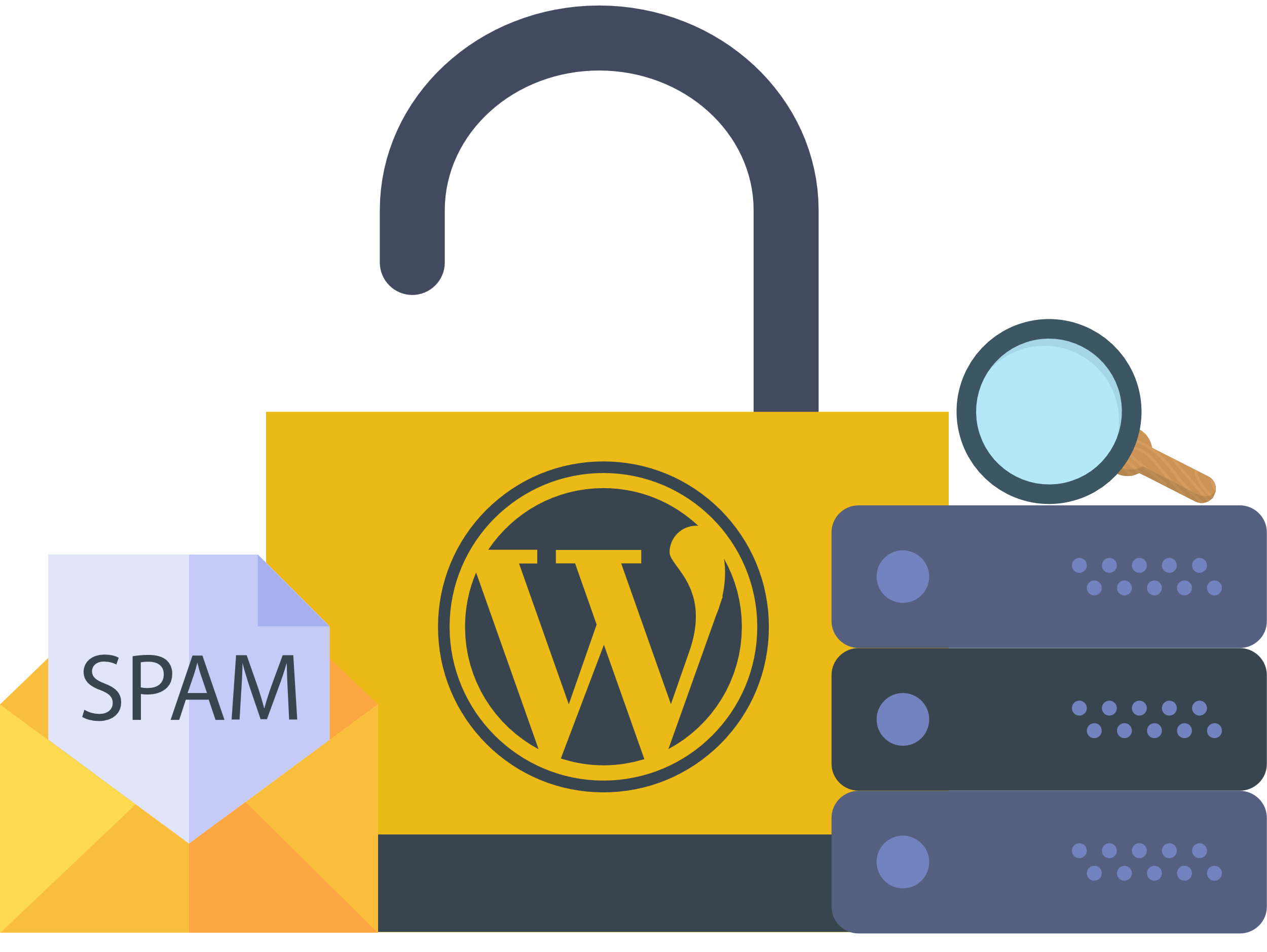 Accès compromis
Vulnérabilités exploitées
Dans l’application WordPress
Dans l’environnement d’hébergement
Spam
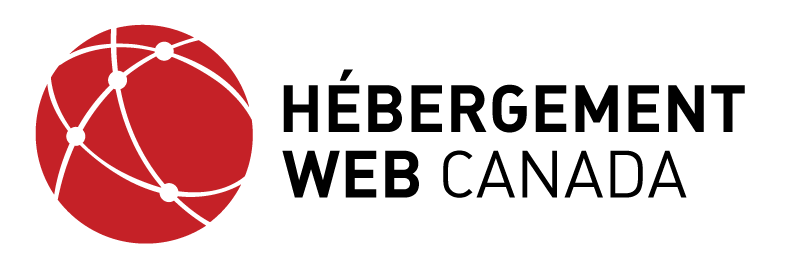 whc.ca/wp
Risque #1: Accès Compromis
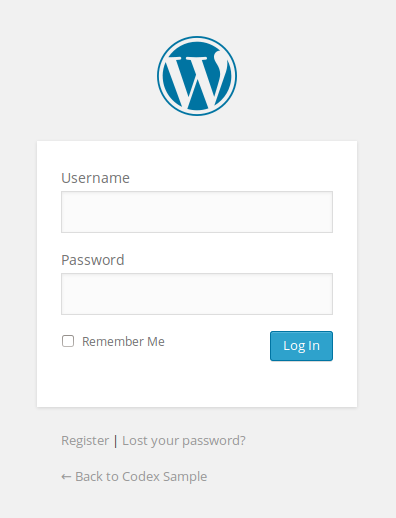 Accès WordPress susceptibles à être piratés par...
attaques de type Brute Force
Infiltration poste de travail: Keylogger, Trojan
Stockage d’identifiants non-chiffré (email, client FTP?)
Transmission non-chiffrées
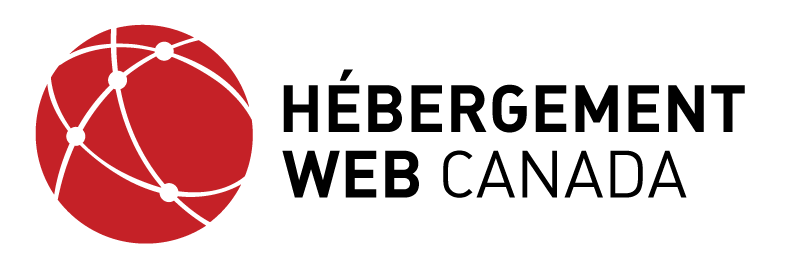 whc.ca/wp
Sécurisez vos accès
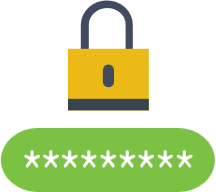 Utiliser des mots de passe complexes et sécuritaires
Longueur du mot de passe
Éviter les mots de dictionnaire
Ne pas réutiliser les mots de passe
Utilisez un gestionnaire de mots de passe (KeePass, LastPass)
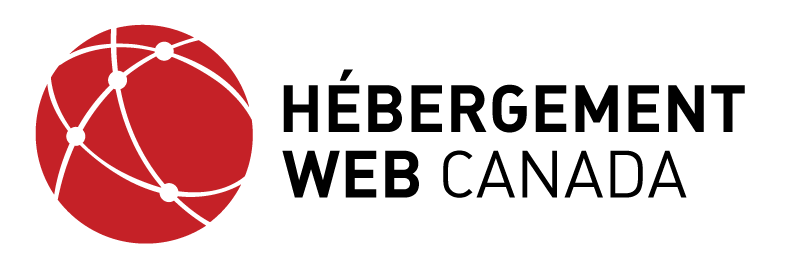 whc.ca/wp
[Speaker Notes: de passe: spécialisé sur WP, enlever le reste]
Cachez l’accès à votre login wp
Évitez de nommer votre utilisateur superadministrateur WP « admin »
Renommez le dossier admin (wp-admin) avec un autre nom
Désactivez l’énumération des utilisateurs


« Sécurité par l'obscurité »
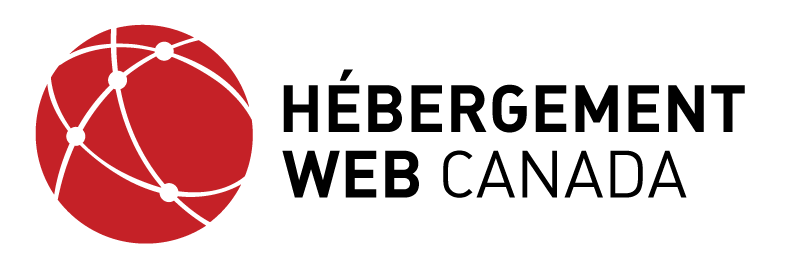 whc.ca/wp
Protégez votre système de login
Protection Brute Force
Protection 2 Facteurs
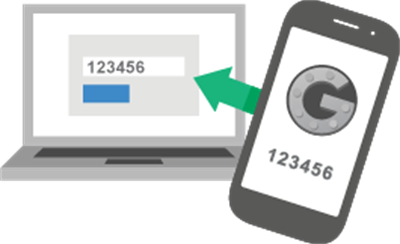 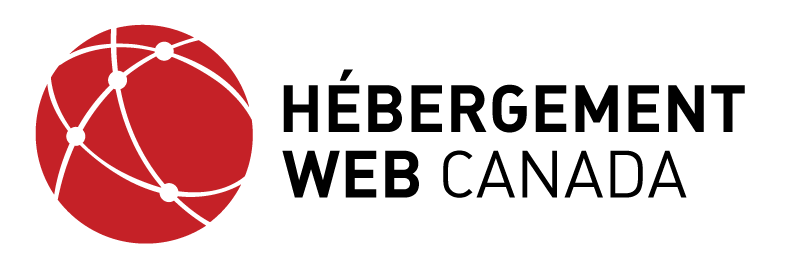 whc.ca/wp
PROTÉGEZ LA TRANSMISSION DE DONNÉES
Activer SSL + Utiliser HTTPS 

partout partout partout!
(on est en 2018!)
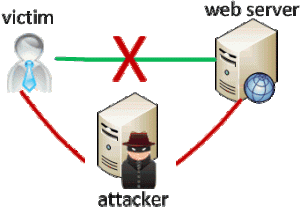 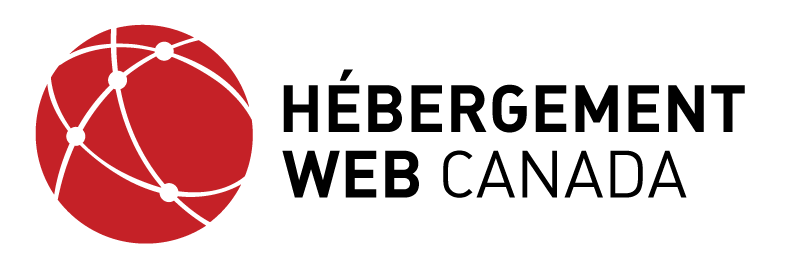 whc.ca/wp
Risque #2: Vulnérabilités WordPress
Selon wpscan.org, des 3,972 vulnérabilités connues:
52% affectent les plugins WordPress
37% affectent le noyau WordPress
11% affectent les thèmes WordPress
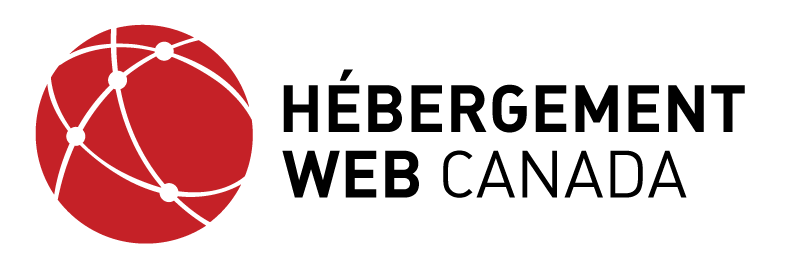 whc.ca/wp
Composantes exploitables: les risques
Failles de sécurité dans le Noyau WordPress
2017 OWASP Top 10
https://www.owasp.org/images/7/72/OWASP_Top_10-2017_%28en%29.pdf.pdf
Démonstration d’une exploitation d’une vulnérabilité WP en moins de 3 minutes.
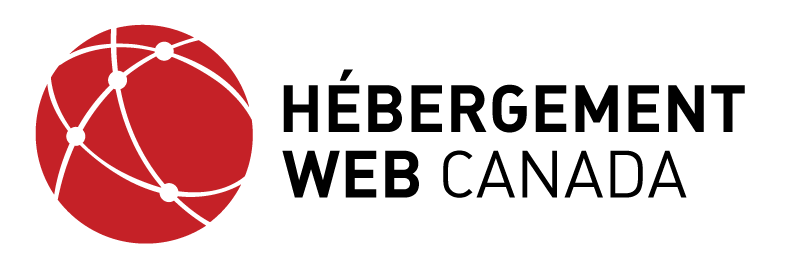 whc.ca/wp
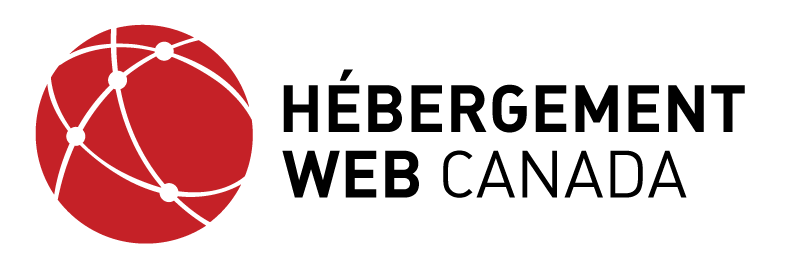 whc.ca/wp
VULNÉRABILITÉS: solutions
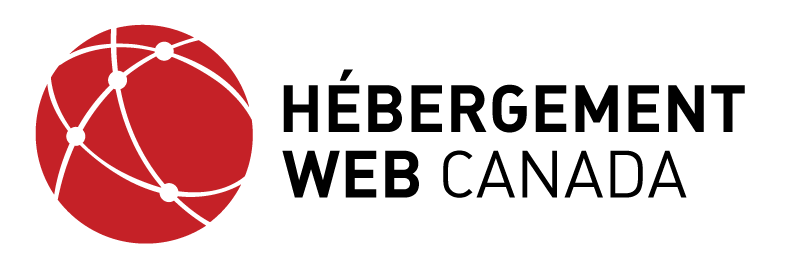 whc.ca/wp
Plugins et themes exploitables
50 000+ plugins
5 000+ thèmes
Mais…Soyez vigilants!
Outils pratiques: 
Vérificateur de vulnérabilité WP: https://wprecon.com/
Thème scanner: http://themecheck.org/
Vérificateur de réputation: https://sitecheck.sucuri.net/
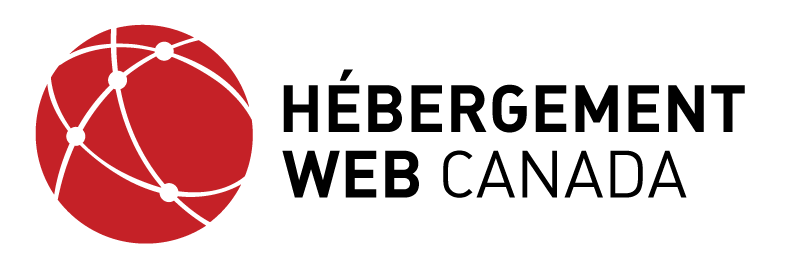 whc.ca/wp
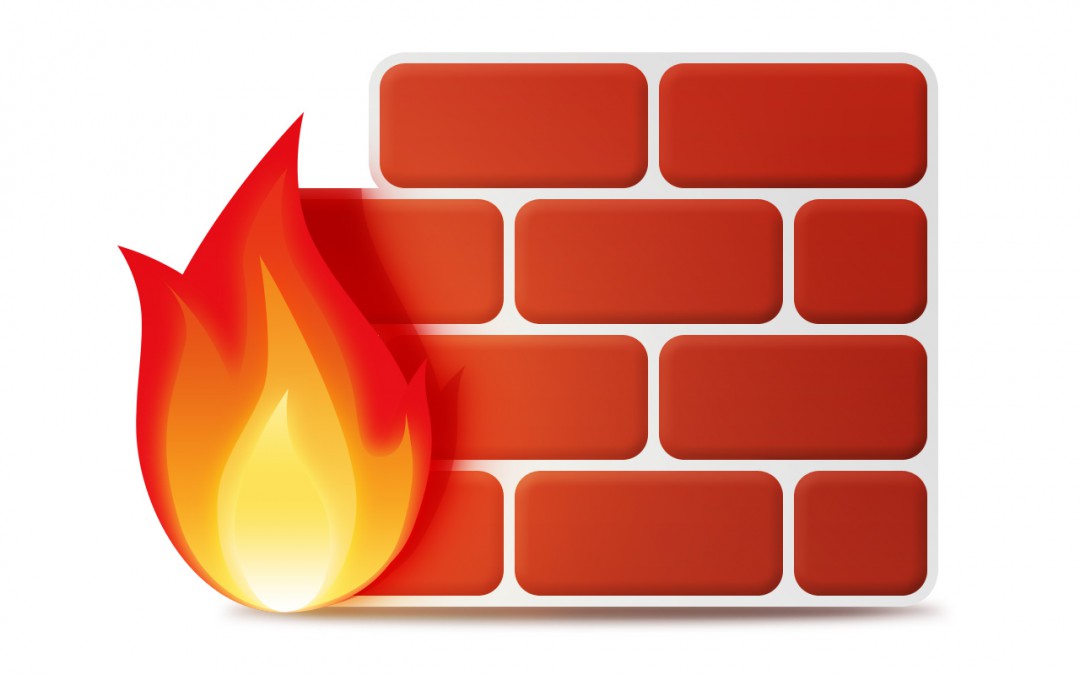 VULNÉRABILITÉS: SOLUTIONS Pare-feu
Couche réseau ou application externe: 
Sucuri (CDN)
CloudFlare (CDN)
Firewall spécialisé physique
Couche serveur: 
ModSecurity
ConfigServerFirewall (CSF)
Imunify360
Couche applicative (Plugin WordPress): 
WordFence
Sucuri
iThemes Security
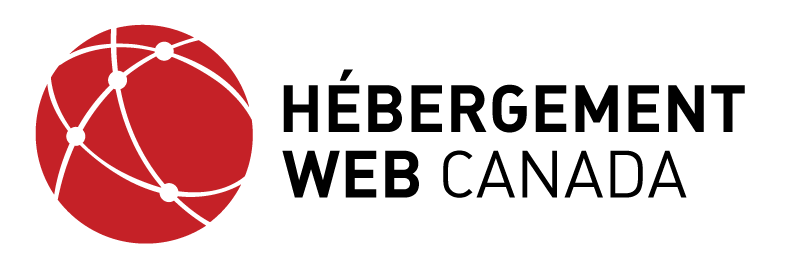 whc.ca/wp
VULNÉRABILITÉS: recommandations
Éviter 
L’utilisation exclusive des pare-feu externes (CDN) qui protègent uniquement les accès via DNS
Utilisation exclusive de “plugins”; peuvent paraitre complètes, mais souvent lourdes. 
Recommandé: 
Assurez-vous d’avoir un environnement à jour:
(Il est temps de passer à PHP 7+!)
Appliquer la protection sur la couche appropriée
Bloquer les attaques avant qu’elles atteignent WordPress
Règles de sécurité doivent être mises à jour régulièrement
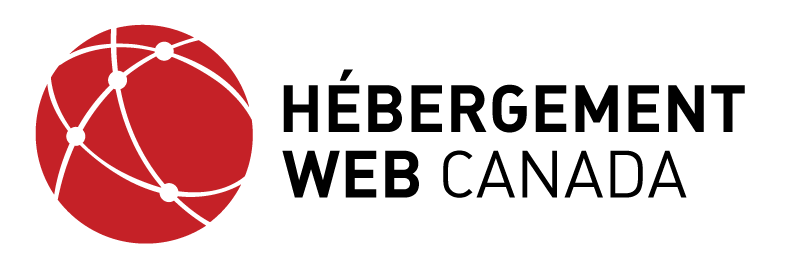 whc.ca/wp
Protection DDOS
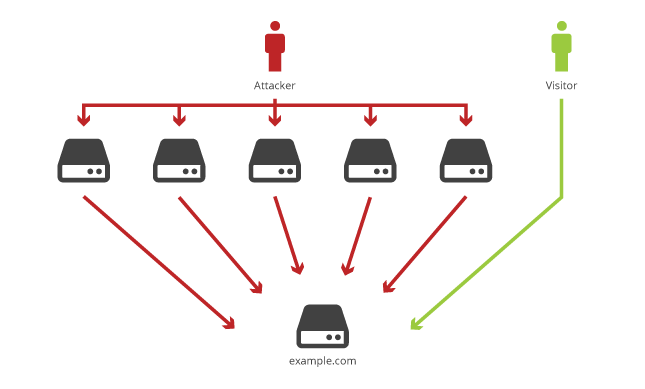 Une attaque de haut débit pourrait paralyser votre site pour 6h+

Une configuration robuste au niveau réseau doit être mise en place pour contrer ce risque.

…combiné avec un système de caching de contenu dynamique aggressif
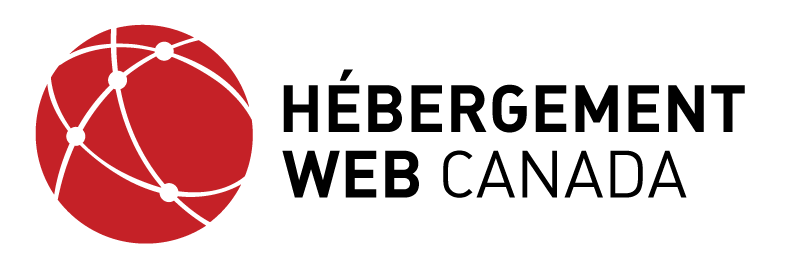 whc.ca/wp
Hébergeur: solutions
Choisir un hébergeur réputable, qui a des solutions claires et documentées pour:
La Performance
La Sécurité
Le Support
Les BACKUPS! Devraient être:
Automatiques
quotidiens (au moins!)
hors-serveur
…et avec une bonne retention (10 jours+)

Ne vous fiez pas trop aux plugins WordPress pour ce qui implique sécurité ou performance.
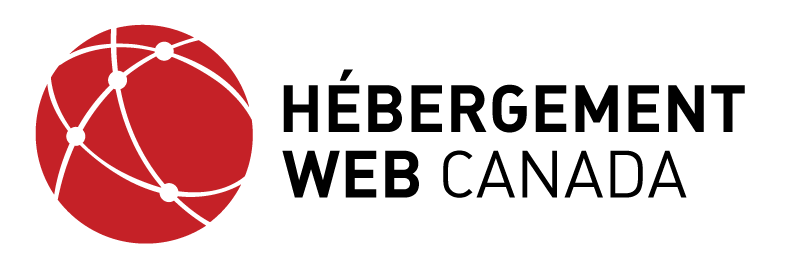 whc.ca/wp
RISQUE #3: Spam
Une triste réalité…qui peut toutefois être contrôlée, souvent sans plugins.

3 types de Spam WordPress:
 Spam dans les commentaires
 Spam sur les formulaires de contact
 Spam via les trackbacks et pingbacks
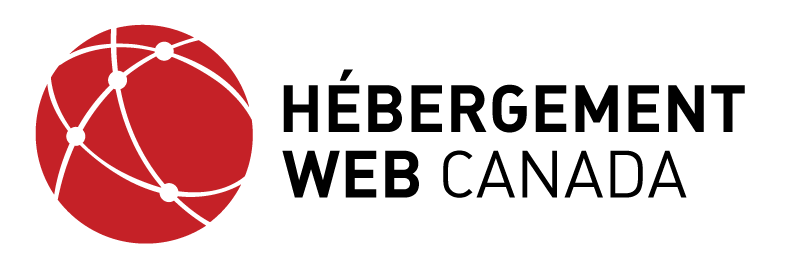 whc.ca/wp
Spam: Commentaires
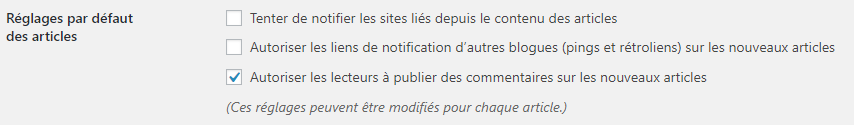 Désactiver si non utilisé!

Cocher: L’auteur d’un commentaire doit renseigner ses informations
Cocher: L’utilisateur doit être enregistré

Désactiver sur vieux post
Diviser par groupes de 20
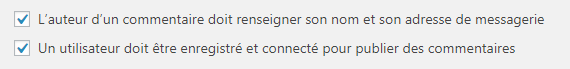 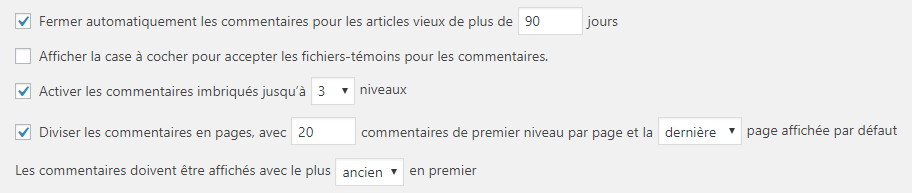 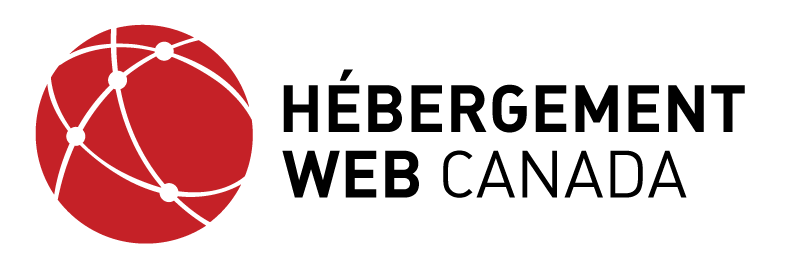 whc.ca/wp
Spam: Commentaires (suite)
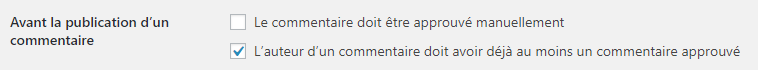 Doit déjà avoir été approuvé
Modérer si 2+ hyperliens

Informer par email
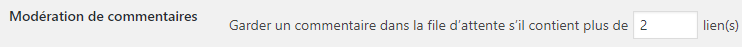 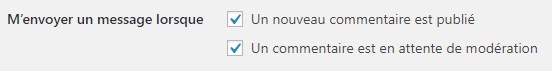 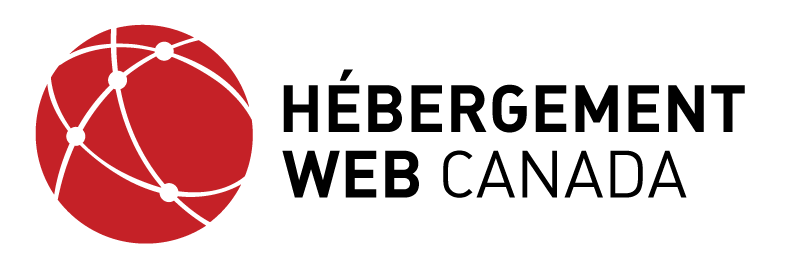 whc.ca/wp
Spam: Formulaires de contact
Solutions varient selon le système de contact utilisé.
Pour Contact Form 7:
Activer un système “Honeypot” (Honeypot Plugin)
Activer reCaptcha (nécessite une clé Google)
Éviter les Captcha visuellement trop complexes (pensez accessibilité!)

Si le spam persiste: plugin Akismet ($)
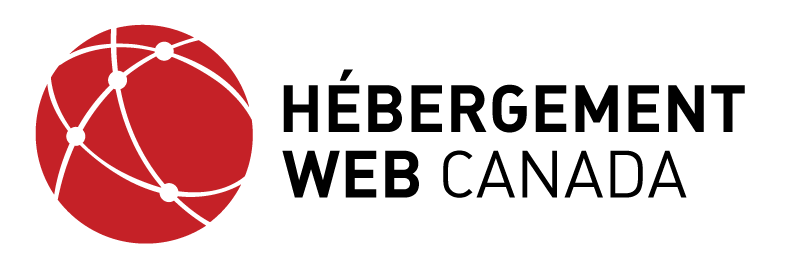 whc.ca/wp
Spam: Trackbacks & Pingbacks
Désactiver les 2, si ce n’est pas déjà le cas
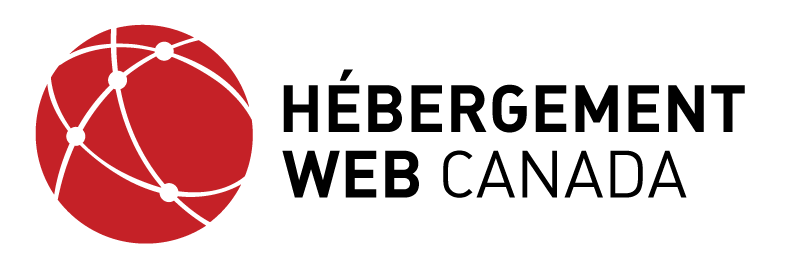 whc.ca/wp
Recommandations
Tellement de facteurs, comment s’assurer
que vous avez fait les bons choix?
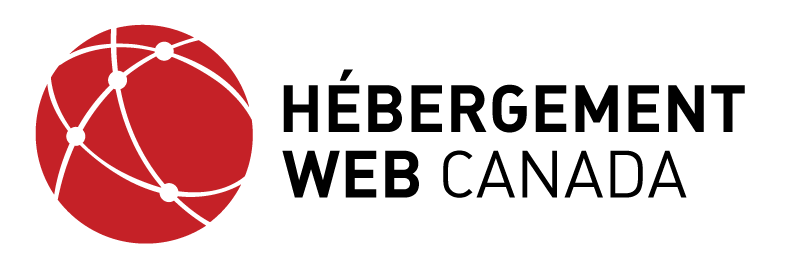 whc.ca/wp
SSL: Recommandation
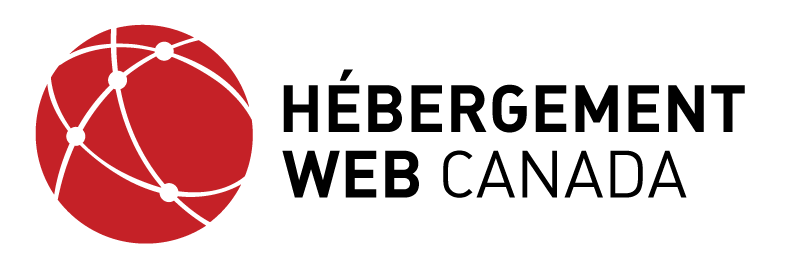 AutoSSL
Désormais stable, gratuit, et automatisé

Activation 100% automatisée (pas de renouvellement manuel)
Prend la relève automatiquement si votre certificat commercial actuel expire
Inclus avec toutes les offres (sérieuses) d’hébergeurs spécialisés WordPress
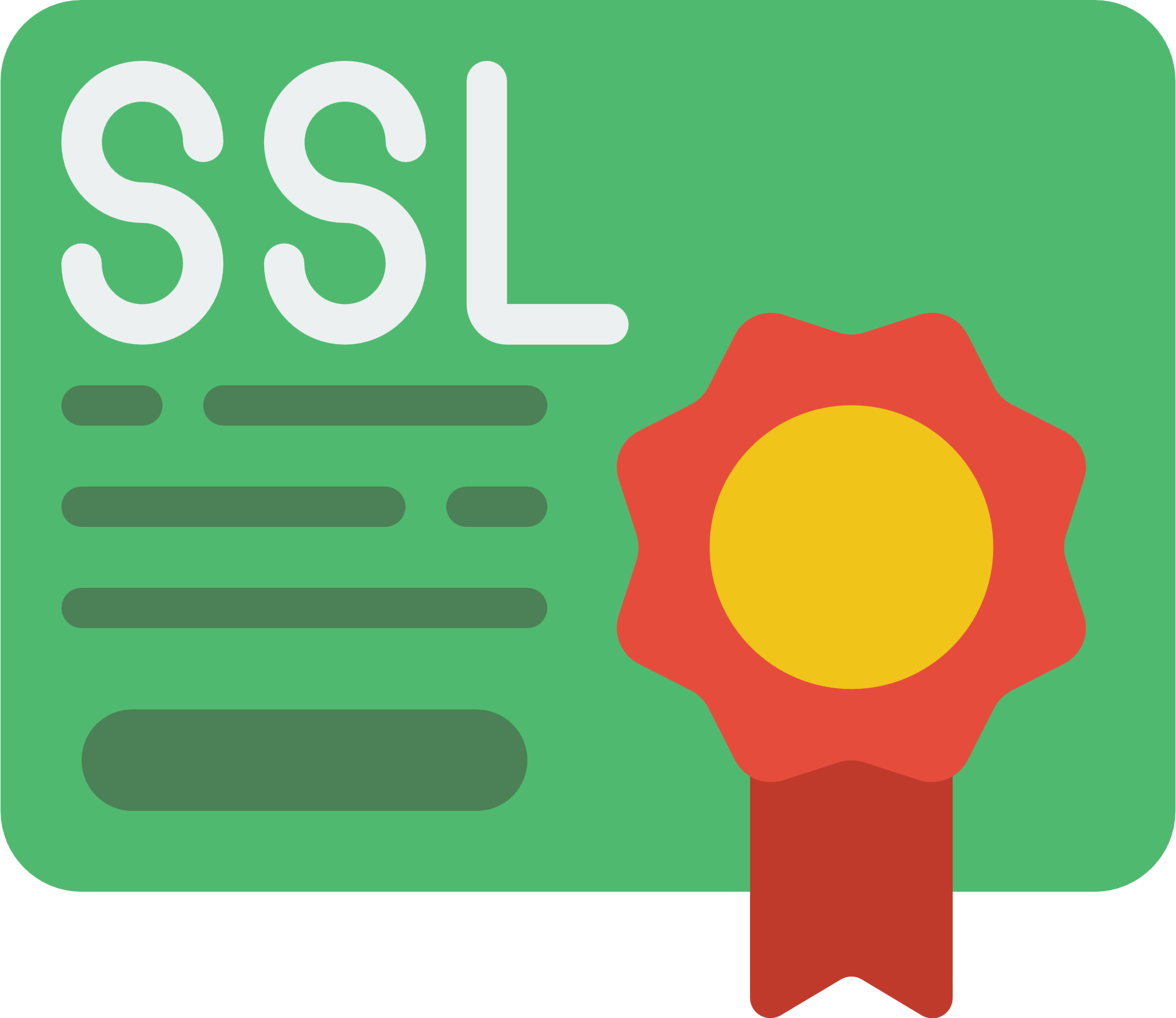 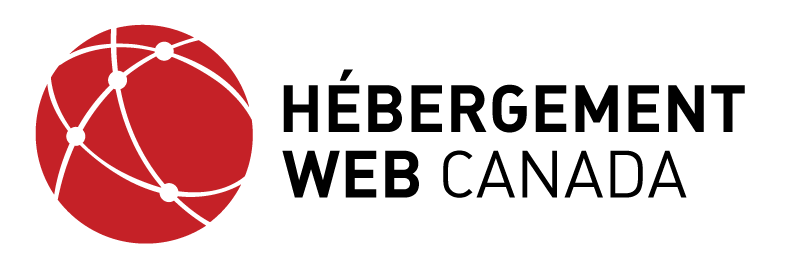 whc.ca/wp
Pare-feu et OS : Recommandation
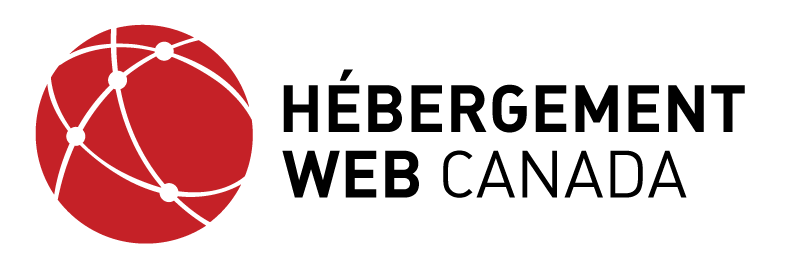 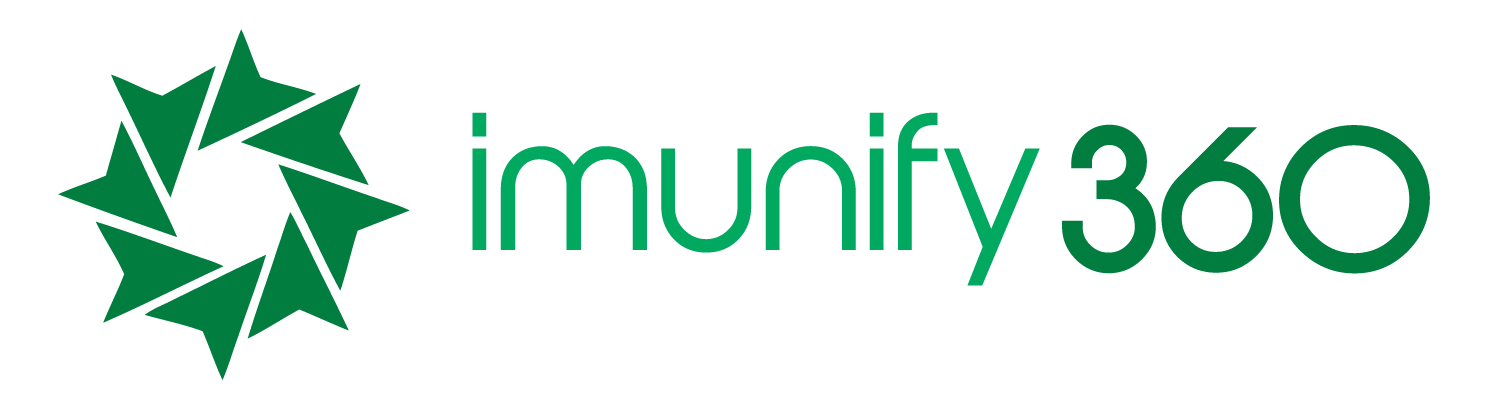 Imunify360
Protection 6-niveaux, incluant scans malware, détection d’intrusion avec intelligence artificielle


OS CloudLinux
Isolation des comptes différents sur une même infra (CageFS)
Mises à niveau Kernel automatisées
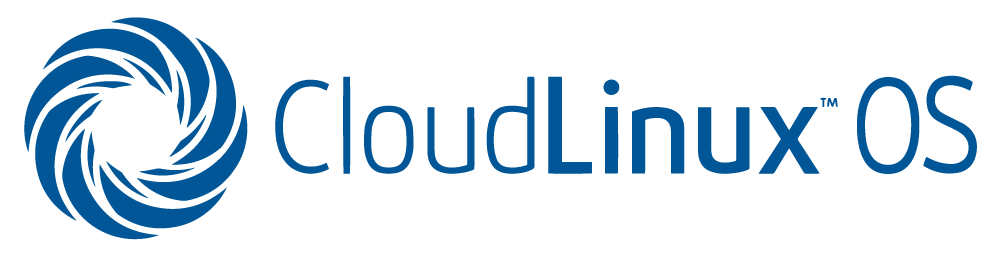 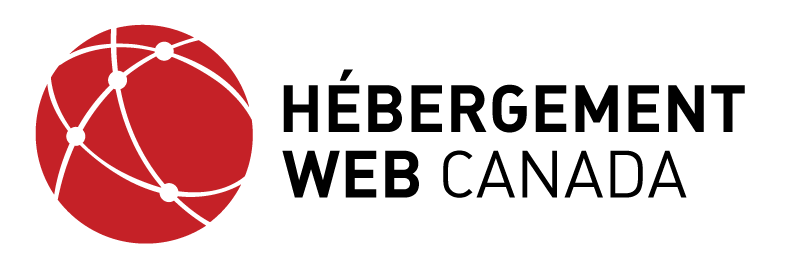 whc.ca/wp
Solution WordPresS: Recommandation
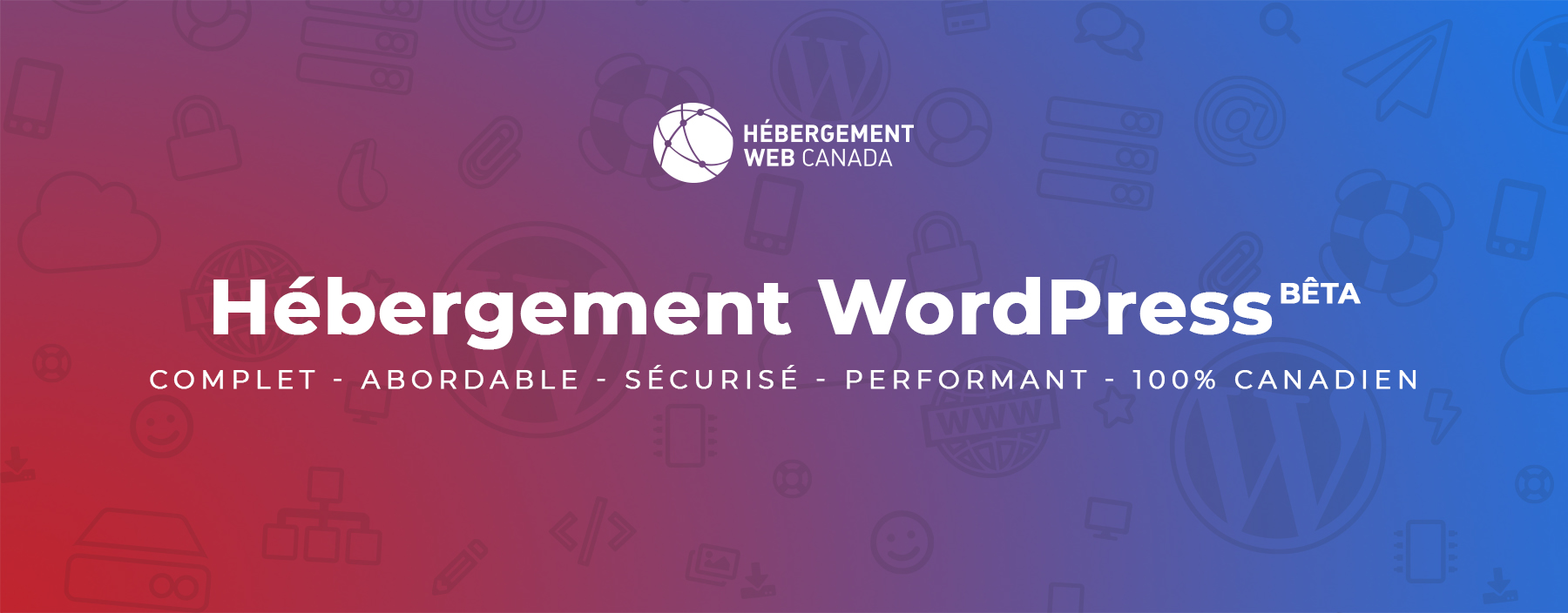 whc.ca/wp
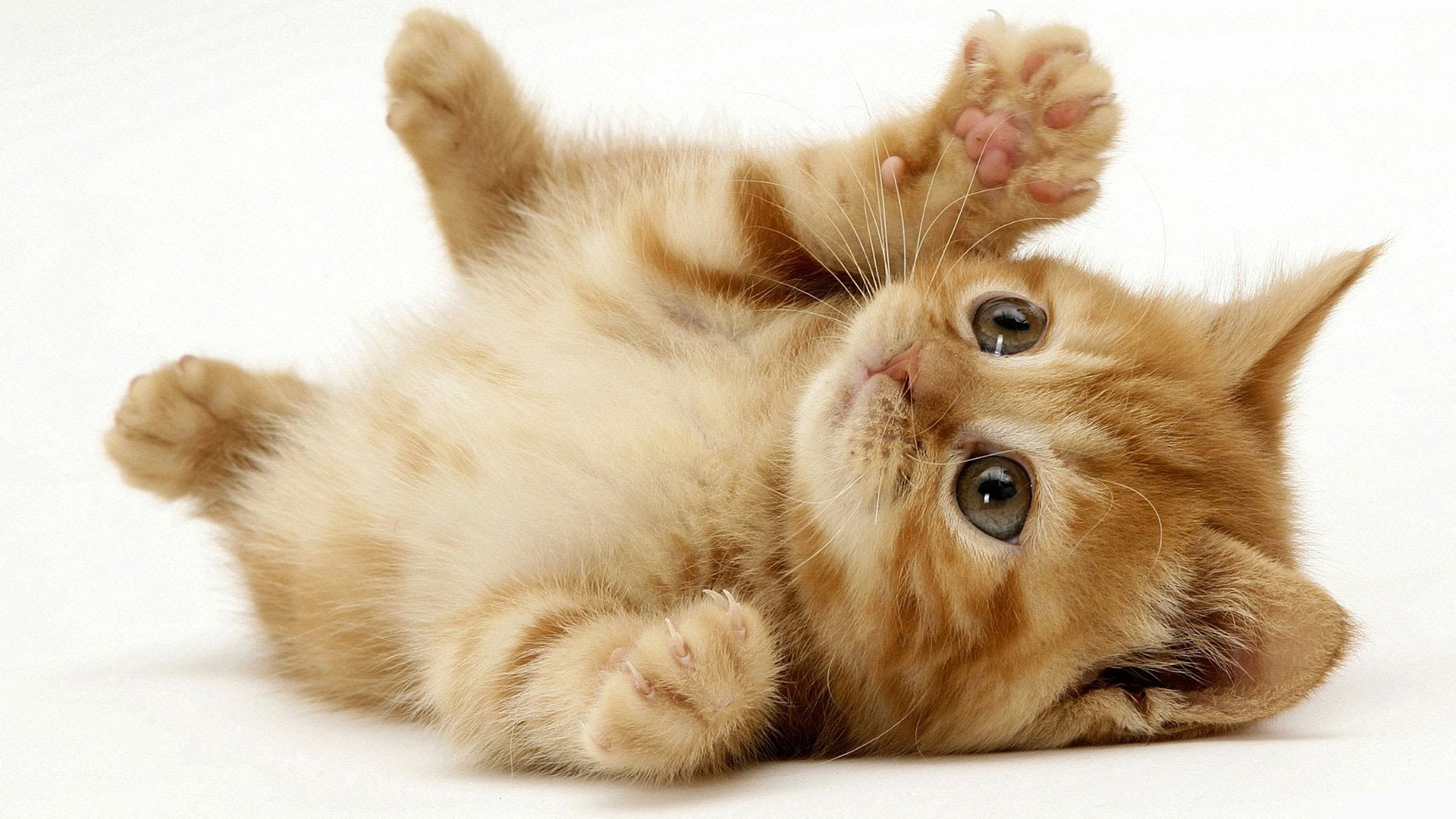 Mais aussi: un code promo pour 1 an de service WordPress Infogéré de WHC pour 0$!

Lien : whc.ca/wp
Code promo : WPBETA
Courriel : info@whc.ca
Merci! Vous avez survécu. Voici un chaton mignon pour vous récompenser!